高等学校　保健体育（体育）
〔入学年次〕
陸上競技：
「短距離走」「ハードル走」
【思考力，判断力，表現力等編】
学習時間の目安：約20分
1
＜課題を見付けよう＞
課題を見付ける方法
①他の人に見てもらう（他者観察）
②自分の動きを見る（自己観察）
学校の授業では自分の動画を見てみよう！！
【ポイント】
・自分の課題を発見しよう！
・自分の成長を確認しよう！！
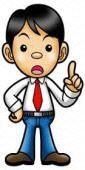 2
〇本単元の技能のポイント
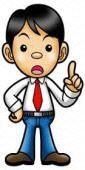 【目標】
＜ハードルを低く走り越す＞
【ポイント】
・振り上げ脚をまっすぐに上げる
・抜き足はハードルと並行に近付ける
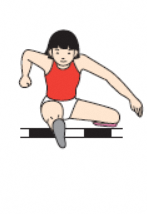 まずは１台目を勢いよく走り越すことを目指そう！！
振り上げ脚
抜き脚
画像：中学校部活動における陸上競技指導の手引き　
　　　日本陸上競技連盟
3
〇課題を見付けよう
＜見本の動画を確認しよう＞
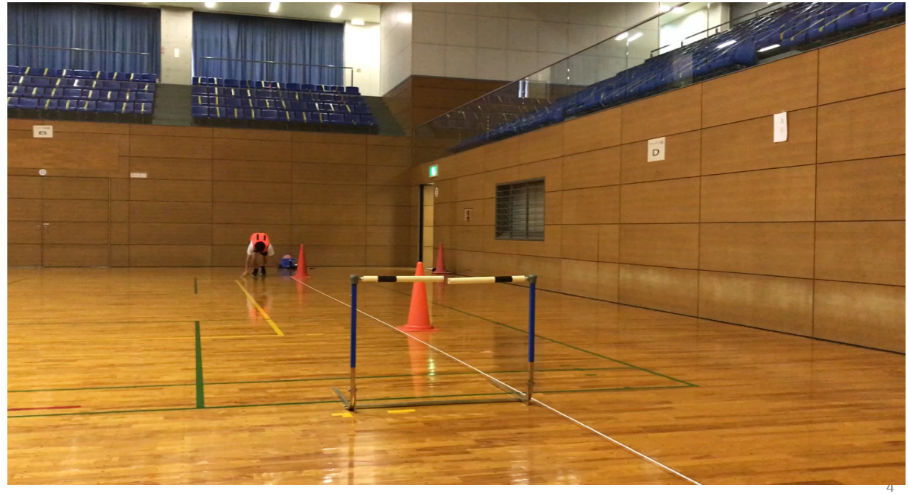 写真をクリックして動画を見てみよう！
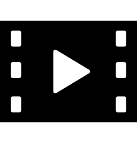 4
〇課題を見付けよう
＜Ａさんの動画を確認しよう＞
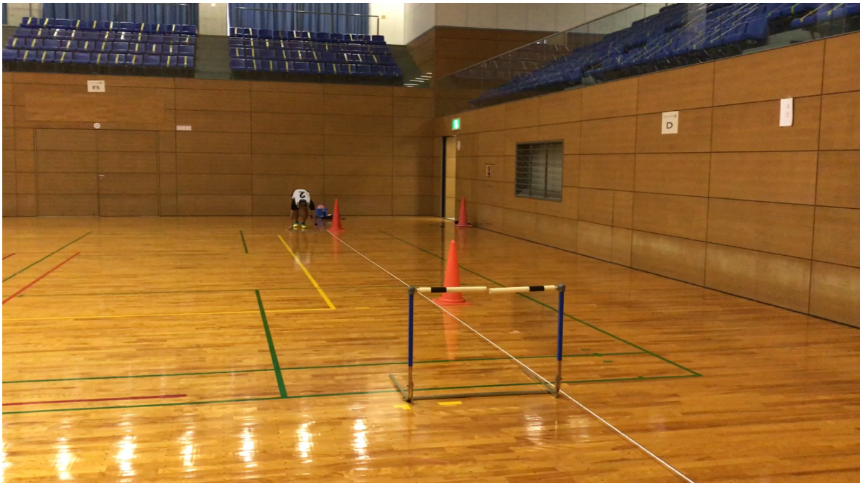 写真をクリックして動画を見てみよう！
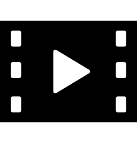 5
〇課題を見付けよう
＜①見本とＡさんの動画を比較してみよう＞
・何か気付くことはあるかな？
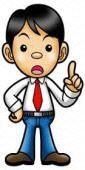 アプリを使って、２つの動画を並べてみよう。
動画を見るだけでなく、コマ送りや静止画で２つを比較することもできるよ！！
6
〇課題を見付けよう
＜①見本とＡさんの動画を比較してみよう＞
・何か気付くことはあるかな？
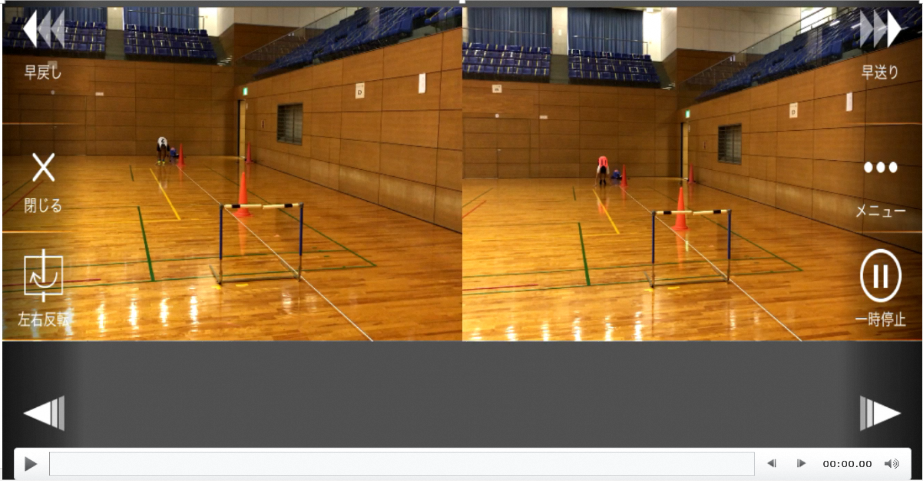 写真をクリックして動画を見てみよう！
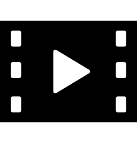 7
①見本とＡさんの違いはどこにある
　だろうか？
②Ａさんが低く走り越すための　
　改善点を考えよう。
※①、②ともに「振り上げ脚」、
　「抜き脚」、「その他」に分けて
　考えよう。
※学習カードに記入しよう
8
③Ａさんの課題解決のための練習
　１～３があります。あなたがＡ
　さんならどの練習を選びますか。
　また選んだ理由を技能の観点から
　書きましょう。
※学習カードに記入しよう
9
＜練習１　抜き脚ドリル＞
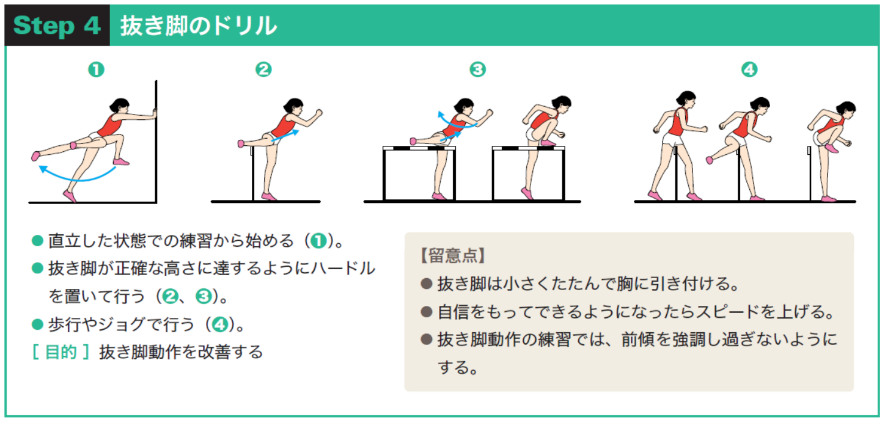 参考：中学校部活動における陸上競技指導の手引き　
　　　日本陸上競技連盟
10
＜練習２　振り上げ脚の練習＞
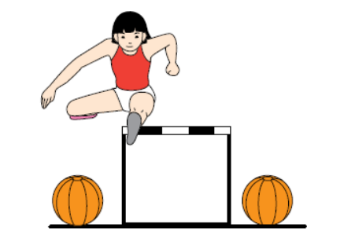 ①振り上げ脚だけがハードルを越すように走る
②振り上げ脚がまっすぐになるように意識する
参考：中学校部活動における陸上競技指導の手引き　
　　　日本陸上競技連盟
11
＜練習３　フォームチェック＞
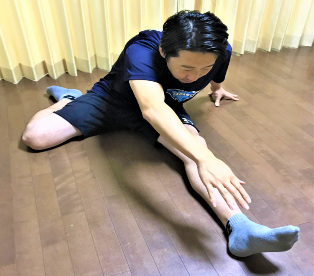 ①振り上げ脚がまっすぐになるように意識する
②抜き脚はハードルと平行になるように意識する
③腕を振って、タイミングよく正しい形にしよう
12
〇次の授業では自分の課題を意識し
　て練習をしよう
『技能向上に向けた３つの心得』
　①成果はすぐに出ない
②小さな成果を見付けよう
③他者の挑戦に敬意を！！
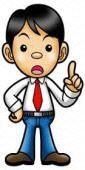 課題があることはとてもいいことです。自分の成長を感じながら、課題に挑戦していきましょう。また、一人ひとり、それぞれの挑戦があることを忘れずに、いい雰囲気で授業ができるといいですね！！
13